It’s all about learning- that’s what we’re for!
Edge Hill University: 
Solstice Conference 
June 9th, 2016
Phil Race
(from Newcastle-upon-Tyne)
BSc  PhD  PGCE  FCIPD  PFHEA   NTF 
Follow Phil on Twitter: @RacePhil 
Visiting Professor:  University of Plymouth and University of Suffolk
Emeritus Professor, Leeds Beckett University
This slide has two purposes….
To focus the data projector, if necessary, and…
...to persuade colleagues never to put this sort of detail onto a slide!
About Phil…
First a musician
Then a writer
Then a scientist
Then a researcher
Then a lecturer and warden
Got interested in how students learn
And the effects assessment and feedback have on them
And how we teach them
Gradually became an educational developer
And now ‘retired’!

Currently…
Visiting Prof: Plymouth
Emeritus Prof: Leeds Beckett
Based at Newcastle, UK
	And on trains
And an expert…
on train routes and timetables!
Thanks to students
I could not do what I do nowadays if I did not continue to spend a fair bit of my time working with students – they’ve taught me most of what I know.
You will be able to download my main slides
You don’t need to take notes.
I’ll put the main slides up on my website by midnight (http://phil-race.co.uk/)
I won’t include pictures and video-clips, as this would make the file-size too large.
I may sometimes go through slides quite fast, but you can study them as you wish at your leisure.
Intended learning outcomes
After participating in this workshop you should be better able to:
Reflect on learning and technology;
Have some fun!
Think again about what a University is for in 2016;
Worry a bit more about assessment, especially of essays;
Look ahead optimistically to the future.
It’s all about learning
In this interactive session, I would like us to think critically about several overlapping elements of the Conference themes, notably ‘Creative deployment of technologies to enhance the student experience’, ‘Adding value to large group teaching using technology’, ‘Creative use of technologies in the classroom’, ‘Going beyond PowerPoint’ and ‘Lecture Capture’ – and indeed the dangers ensuing of ‘Lecture Napture’. 
http://phil-race.co.uk/lecture-capture-versus-lecture-napture/
and
I will interrupt our critical reflection by getting you to do various things, including writing, drawing, talking and Tweeting, and pondering on the significance of some of the things that have happened in the last 10 years to pave the way towards the next ten being even better?
Introduction
How students really learn
Designing the curriculum
 for learning
Assessment is broken
QAA B6
Feedback is broken
Lectures
Phil’s choices
Exam dilemmas
Quotes about 
lectures
7
Smarter
 feedback
mlh
Validity, etc
Literacies
SCL?
TST
concerns
24 hour
 feedback
Towards assessment 
as learning
What the
 gurus tell us
xxxx
HEA slides
Strategy
Smarter
 assessment
A short exam
Marks and 
self-assessment
Smarter 
assessment
Fun
ML3 menu
Old pics
Main menu
Feedback on exams
Earlier today @digism Technology needs to be about people
“Please supply your presentation in advance, so we can load it all up – or bring it on a pen stick...”
“Sorry, but....”
“I may not want to say tomorrow what I think tonight...”
“And I may want to do something quite different...”
So it’s all my fault if my ancient laptop goes down!!
At the SEDA Conference in Edinburgh: May 2016
“Assessment is currently caught in the culture of oppression!”
“Summative assessment is the pedagogy of control!”
“Solving our problems with assessment isn’t solved by doing the same things better and slower, but by doing different things”
“Fine to recognise effort, but effort does not equate to quality”
“Good assessment design should be built around making feedback work well”
A few stolen aphorisms...
Defeat?
The purpose of life is to be defeated by ever greater things.
(Rilke, translated by James Hollis)
Letting go…
We must be willing to let go of the life we had planned, so as to have the life that is waiting for us.
(attrib Joseph Campbell)
Divided by a common language?
Americans think 100 years is a long time, while the English think that 100 miles is a long way.
(Earle Hitchner)
Acceptance and change
The curious paradox is that when I accept myself just as I am, then I can change.
(Carl Rogers)

Only when we accept that assessment in higher education is presently broken, can we go about changing it.
Downloadable handout materials
Expanded discussion of things we may touch on in this session are at:
http://phil-race.co.uk/ripples-model-seven-factors-underpinning-successful-learning-update-july-2015/ 
http://phil-race.co.uk/bits-new-books-6th-november/ 
http://phil-race.co.uk/whodunit/
Getting to know each other
In turn, please..
Say one or two sentences about... 
 who you are, 
 where you come from, and 
 what you do.
In one breath! 
(Optional) Share with us one thing you’re dead good at, or really proud of.
Announcement about mobile phones and laptops...
Good afternoon everyone – please turn on your ‘phones, tablets and computers.
Please post your thoughts, comments and ideas to the hashtag #philatsolstice Thanks!
(The main Twitter address in #solstice2016, but I don’t want our Tweets to distract those at other sessions)
Try #LTHEchat on Wednesday evenings from 20.00-21.00.
Evidence-based practice
In the last decade, there’s been a great deal of international evidence-based research in assessment, feedback, learning and teaching. I’d like to alert you to how some of this can help us enhance students’ learning.
The next two slides show just some of the published evidence.
13 sources about assessment, feedback and learning in higher education
Knight, P. and Yorke, M. (2003) Assessment, learning and employability, Maidenhead, UK SRHE/Open University Press.
The TESTA project (http://www.testa.ac.uk/) Transforming the Experience of Students through Assessment, (Bath Spa, Chichester, Winchester and Worcester)
Flint, N. R. and Johnson, B. (2011) Towards fairer university assessment – recognising the concerns of students, London: Routledge.
HEA (2012) A Marked Improvement: transforming assessment in higher education, York: Higher Education Academy (http://www.heacademy.ac.uk/assets/documents/assessment/A_Marked_Improvement.pdf )
Boud, D. and Associates (2010) Assessment 2020: seven propositions for assessment reform in higher education Sydney: Australian Learning and Teaching Council.
Carless, D. (2015) Excellence in University Assessment: Learning from award-winning practice, London: Routledge.
http://pearsonblueskies.com/
13 sources about assessment, feedback and learning in higher education
Race, P. (2014) Making learning happen: 3rd edition London: Sage.
Hunt, D. and Chalmers, L. (eds) (2012) University Teaching in Focus: a learning-centred approach see Chapter 5: Using effective assessment to promote learning, Sally Brown and Phil Race Australia: ACER Press, and London: Routledge.
Price, M., Rust, C., O’Donovan, B. and Handley, K. (2012) Assessment Literacy, Oxford: the Oxford Centre for Staff and Learning Development (based on the ‘ASKe’ Project). 
Evans, C. (2013) Making Sense of Assessment Feedback in Higher Education, Review of Educational Research  Vol. 83, No. 1, pp. 70–120.
Sambell, K., McDowell, L. and Montgomery, C. (2013) Assessment for Learning in Higher Education, London: Routledge.
Brown, S. (2015) Learning, teaching and assessment in higher education: global perspectives, Basingstoke: Palgrave-Macmillan.
Race, P. (2015) The Lecturer’s Toolkit: 4th edition, London, Routledge.
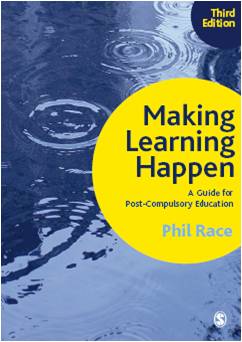 3rd edition
Phil Race
2014: Sage: London

Three short videos
 (1) About making learning happen in general: http://tinyurl.com/l7yddya 

(2) Five top tips for lecturers: http://tinyurl.com/nxhohe3 

(3) On being an author, and the changes in the 3rd edition: http://tinyurl.com/oqfkkdc
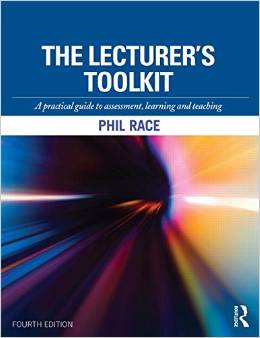 The Lecturer’s Toolkit
4th Edition
Phil Race
London: Routledge, 
2015.
Post-it exercise
On a post-it, in your best handwriting, please write your own completion of the starter:
	“I could help my students to learn better if only I…”
Please swap post-its so that you’ve no idea who has yours.
If chosen, please read out with passion and drama the post-it you now have.
Please place them all on the chart as directed.
Now is the decade of Universities’ dis-content!
Never mind the content – feel the learning
Modern universities are moving away from being the guardians of content, (where everything was about ‘delivery’), towards foregrounding two major functions:
Recognising and accrediting achievement, wherever learning has taken place (i.e. getting the assessment right);
Supporting student learning and engagement (not least by making feedback work well for students).
(this morning: @digism “You can’t just put content into a box and expect students to learn from it”)
One of my main worries...
In this age, when digital technology can be consider to have been mainstreamed, we still tend to try to measure...
	...what’s in students’ heads, and what they can do with what’s there...
	in terms of two unsatisfactory proxies ... 
what comes out of students’ pens in exams;
2.	what comes out of their keyboards in essays and reports.
How it used to be
Once, lecturers imagined that students would be honoured to sit for hours at a time, looking at them and listening to them, and writing down everything they said and everything they wrote on the blackboard. In some lectures, students could come out with up to four handwritten pages of notes. 
If they did just that, and gave bits of it back in exams, they got degrees. In seminars then, nothing much happened most of the time. 
Perhaps it was thus when our last Minister of Education was a student?
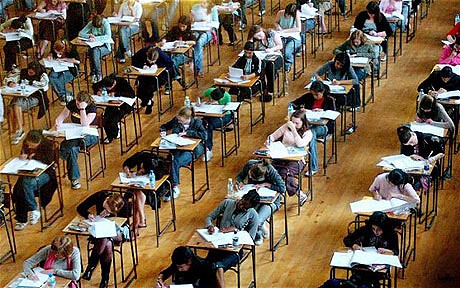 The read-write industry
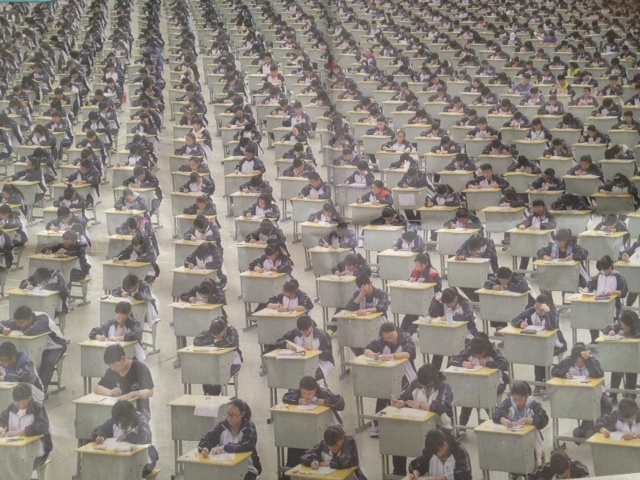 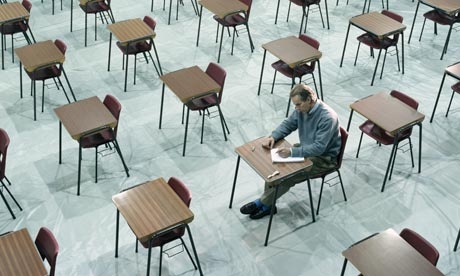 In the exam room you’re on your own
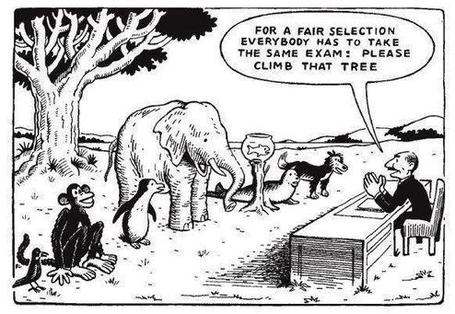 Drives most learning
Is assessment broken?
What students think
Some 
assessment
issues
Assessment as learning
Validity
Whodunit?
Fairness
Let’s have a bit of controversy?
Phil being provocativeEssays can be great...
As a vehicle for getting detailed feedback to students
But  don’t mark them!
Post-it or Twitter task on giving essays marks
On a post-it, or in a Tweet, (to #philatsolstice) please justify your position regarding Phil’s assertion that we can’t mark essays reliably/fairly, as:
We don’t necessarily know who did them;
We can’t agree the marks anyway.
Please enter ‘1: agree because....’ and ‘2: disagree because...’ etc.
Back to our intended learning outcomes…
Do you now feel better able to:
	2 hands = very much better,  one hand = somewhat  better, 
	no hands = hold left ear
Reflect on learning and technology;
Have some fun!
Think again about what a University is for in 2016;
Worry a bit more about assessment, especially of essays;
Look ahead optimistically to the future.
Wanting/
Needing
Doing
Making sense
Feedback
Thank you…

http://phil-race.co.uk   

Follow Phil on Twitter
@RacePhil 

e-mail: 

phil@phil-race.co.uk